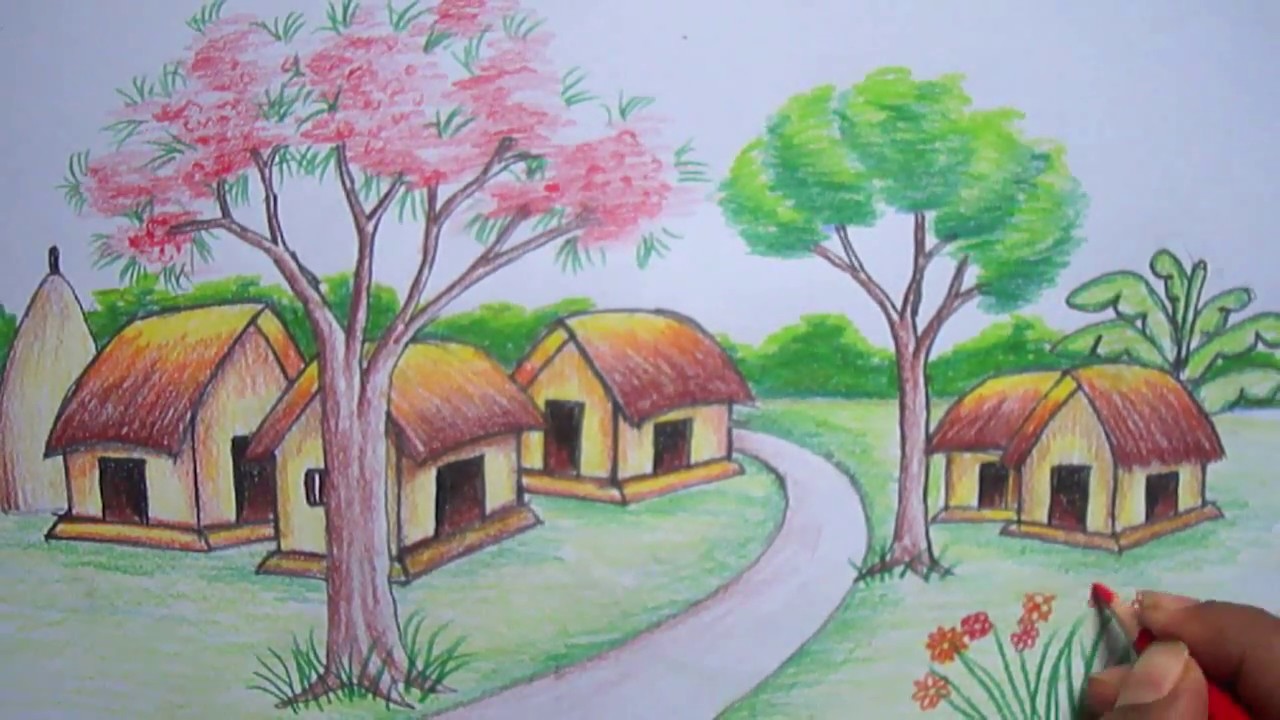 শুভ সকাল
পরিচিতি
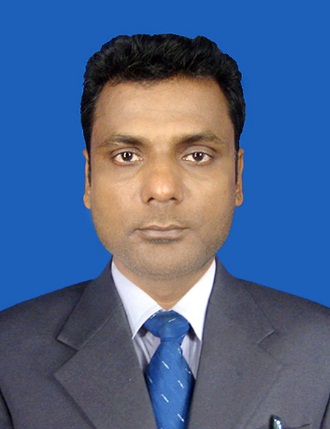 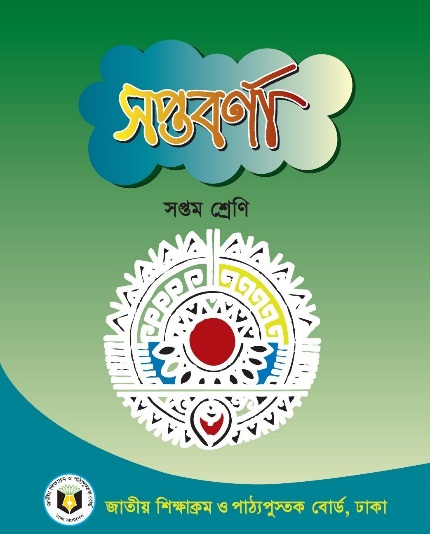 সুভাষ চন্দ্র দাশ
সহকারী শিক্ষক 
মঙ্গলকোট মাধ্যমিক বিদ্যালয় 
কেশবপুর, যশোর। 
মোবাইলঃ ০১৭১৮৪৪৯৯১১
শ্রেণিঃ সপ্তম
বিষয়ঃ বাংলা
সময়ঃ ৫০মিঃ
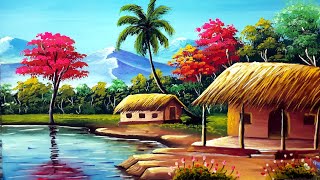 আমার বাড়ি
নিজের বাড়িকে আমরা কী বলি ?
বলতো কিসের ছবি ?
শিখণ ফল
কবি পরিচিতি বলতে পারবে। 
শব্দার্থ বলতে পারবে। 
শুদ্ধ উচ্চারণে কবিতাটি আবৃতি করতে পারবে। 
বাড়িতে অতিথি এলে কীভাবে যত্ন নেওয়া হয়, বর্ণনা করতে পারবে ।
জন্মঃ ১৯০৩ খ্রিঃ
মৃত্যুঃ ১৯৭৬ খ্রিঃ ঢাকা
জন্মস্থানঃ ফরিদপুর জেলার তাম্বুলখানা গ্রাম
জসীম উদ্দীন
কাহিনিকাব্যঃ নক্সী কাঁথার মাঠ, সোজন বাদিয়ার ঘাট
কাব্যগ্রন্থঃ রাখালী, বালুচর, মাটির কান্না
একক কাজ
কবি জসীম উদ্দীনের জন্মস্থান কোথায়? 
কবি জসীম উদ্দীন রচিত কাব্যগ্রন্থ কী কী?
শব্দার্থ
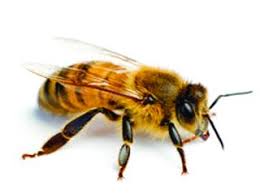 ভোমর
মৌমাছি
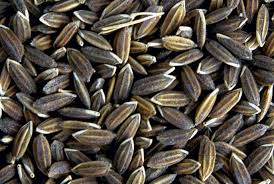 শালি ধান
এক প্রকার আমন ধান
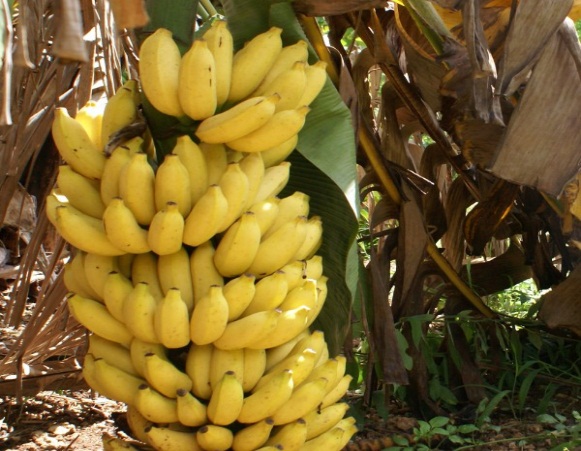 কবরী কলা
স্বাদের জন্য বিখ্যাত এক প্রকার কলা
শব্দার্থ
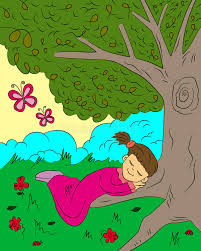 শুয়ো আঁচল পাতি
আঁচল পেতে শুয়ে থেকো
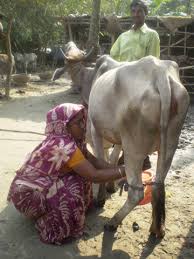 গাই দোহনের শব্দ
গাভীর দুধ দোহনের শব্দ
কাজলা দিঘি
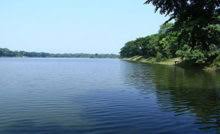 কাজলের মতো কালো জলের দিঘি
আদর্শ পাঠ
এসো আবৃত্তিটি শুনি
জোড়ায় কাজ
শব্দের অর্থ লেখঃ ভোমর, শালি ধান, কবরী কলা, শুয়ো আঁচল পাতি, গাই দোহনের শব্দ।
ছবিগুলো লক্ষ্য কর
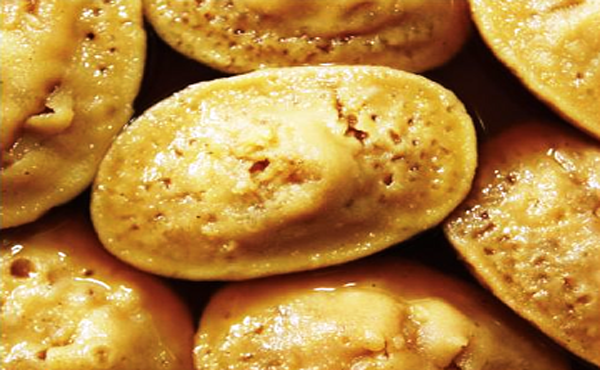 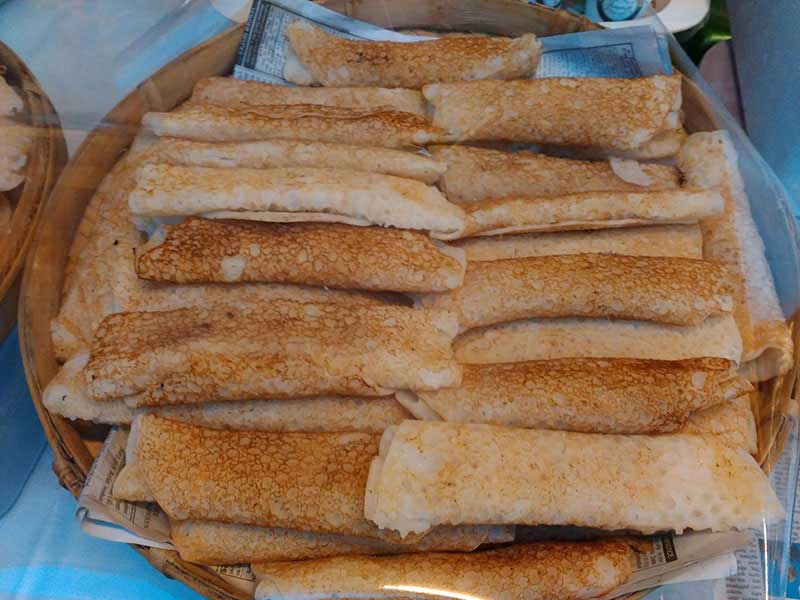 চিতই পিঠা
পাটিশাপটা পিঠা
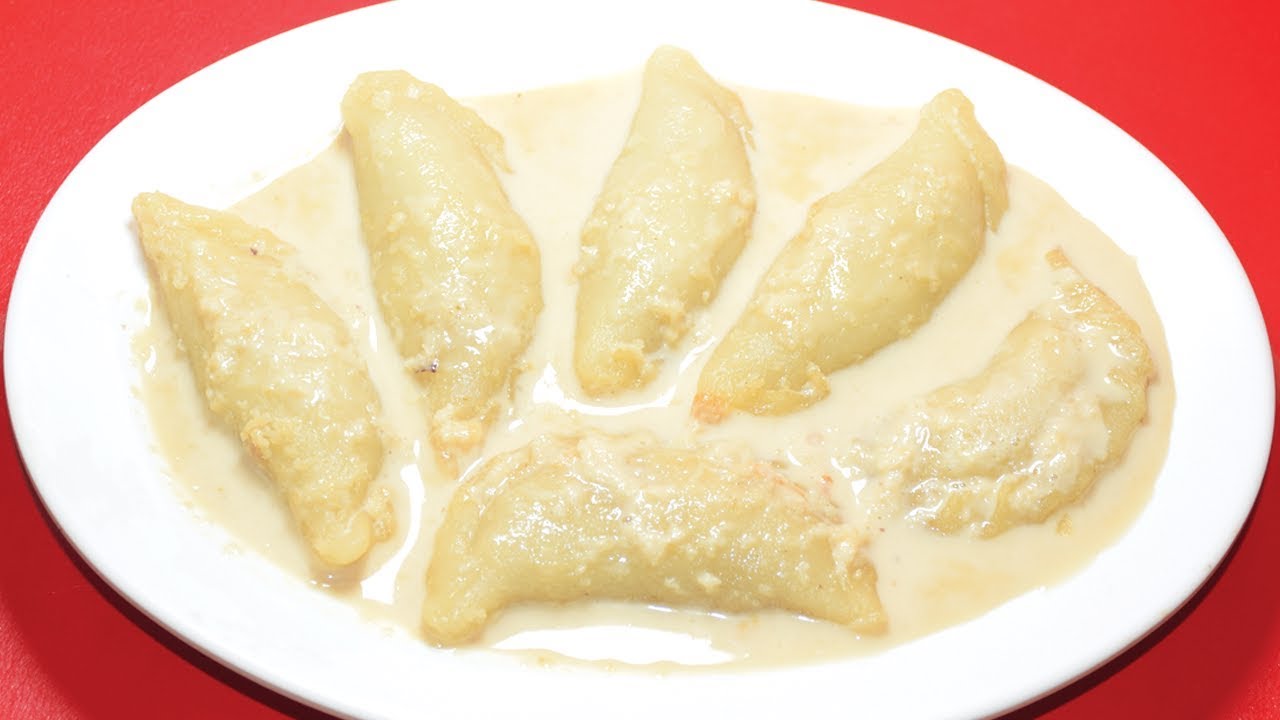 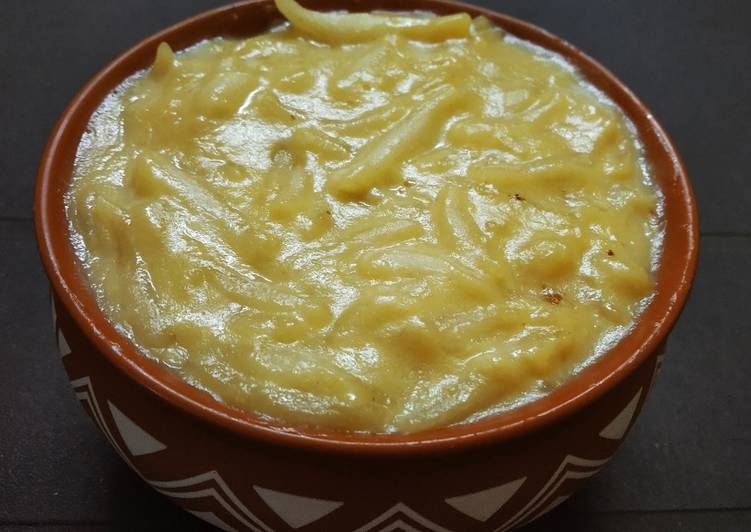 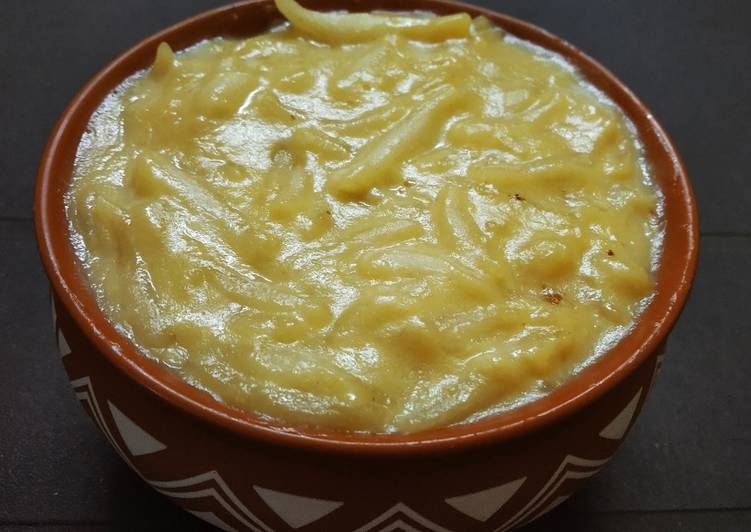 কুলি পিঠা
চুসির পায়েস
বিভিন্ন বাঙ্গালী খাবারে অতিথি আপ্যায়ন
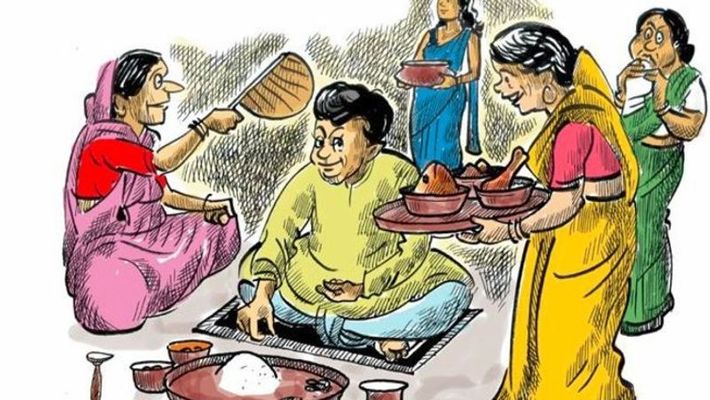 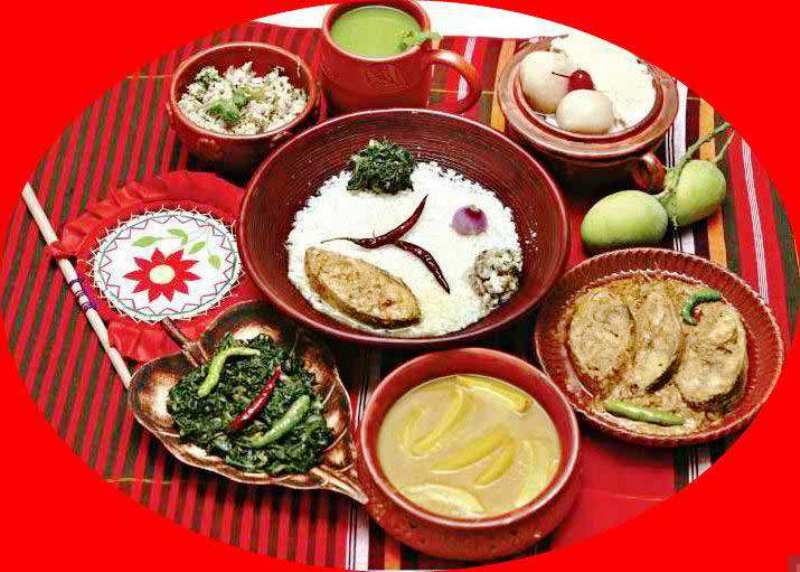 দলীয় কাজ
বাংলাদেশের বিভিন্ন ঐতিহ্যবাহী খাবারের নাম লেখ।
মূল্যায়ন
Click here
বাড়ির কাজ
তোমার বাড়িতে অতিথি এলে কীভাবে তাঁর যত্ন নেবে তা লিখে আনবে।
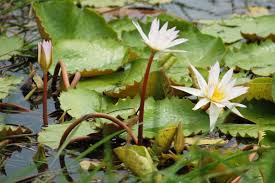 সকলকে ধন্যবাদ